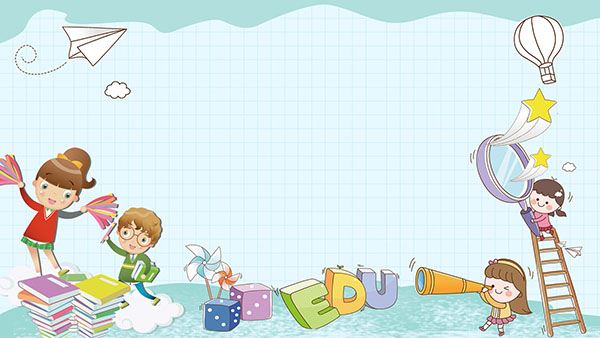 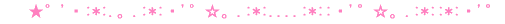 ỦY BAN NHÂN DÂN QUẬN LONG BIÊN
        TRƯỜNG MẦM NON THẠCH CẦU
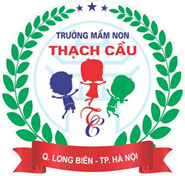 LĨNH VỰC PHÁT TRIENR THẨM MỸ
Đề tài : Nhận biết hình vuông
Giáo viên : Dương Thị Thu Hằng
Lứa tuooir : 3-4 tuổi
Thời gian : 15-20 phút
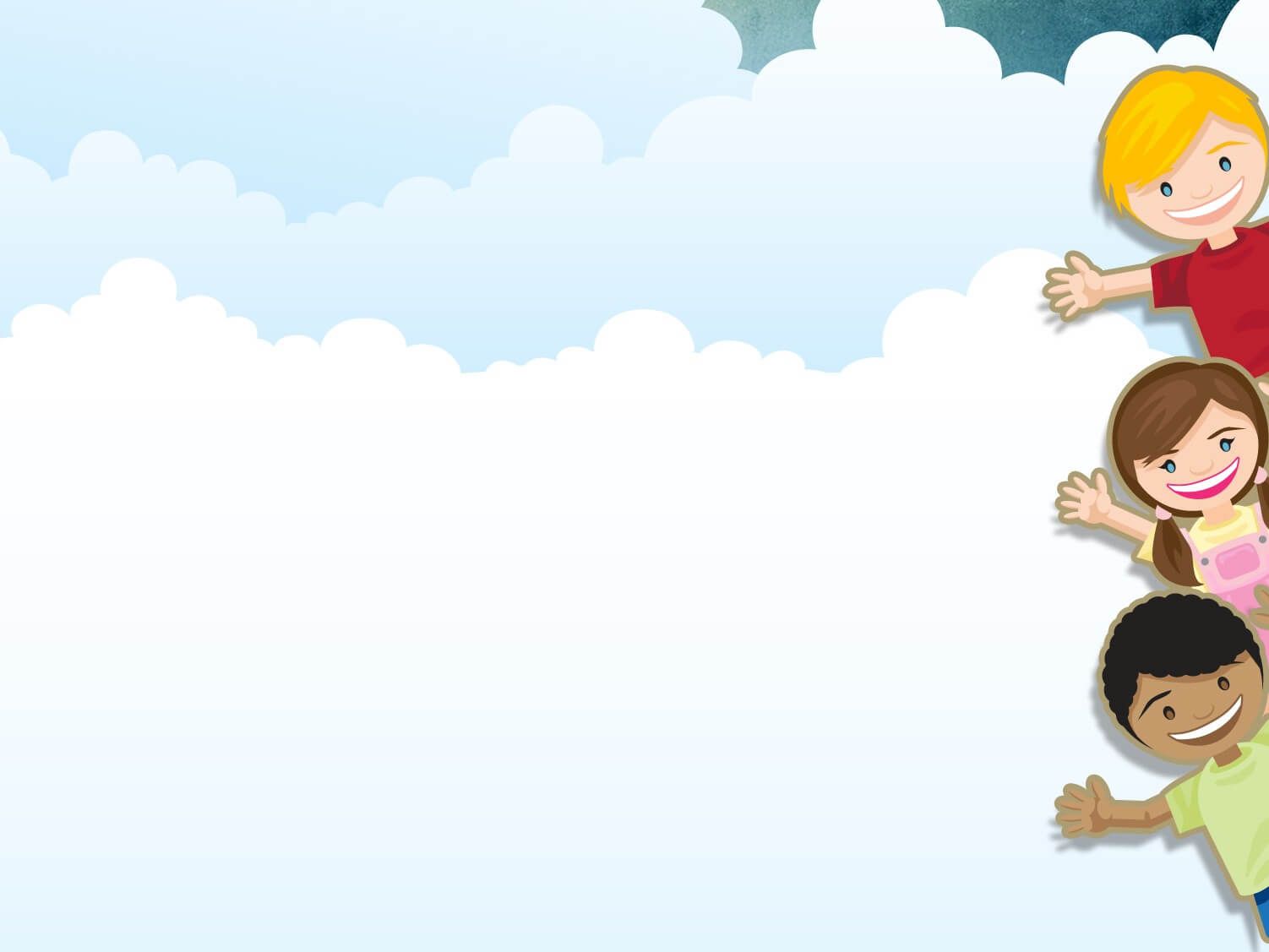 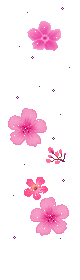 Phần 1: Tìm hiểu
Tham quan siêu thị mini
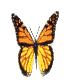 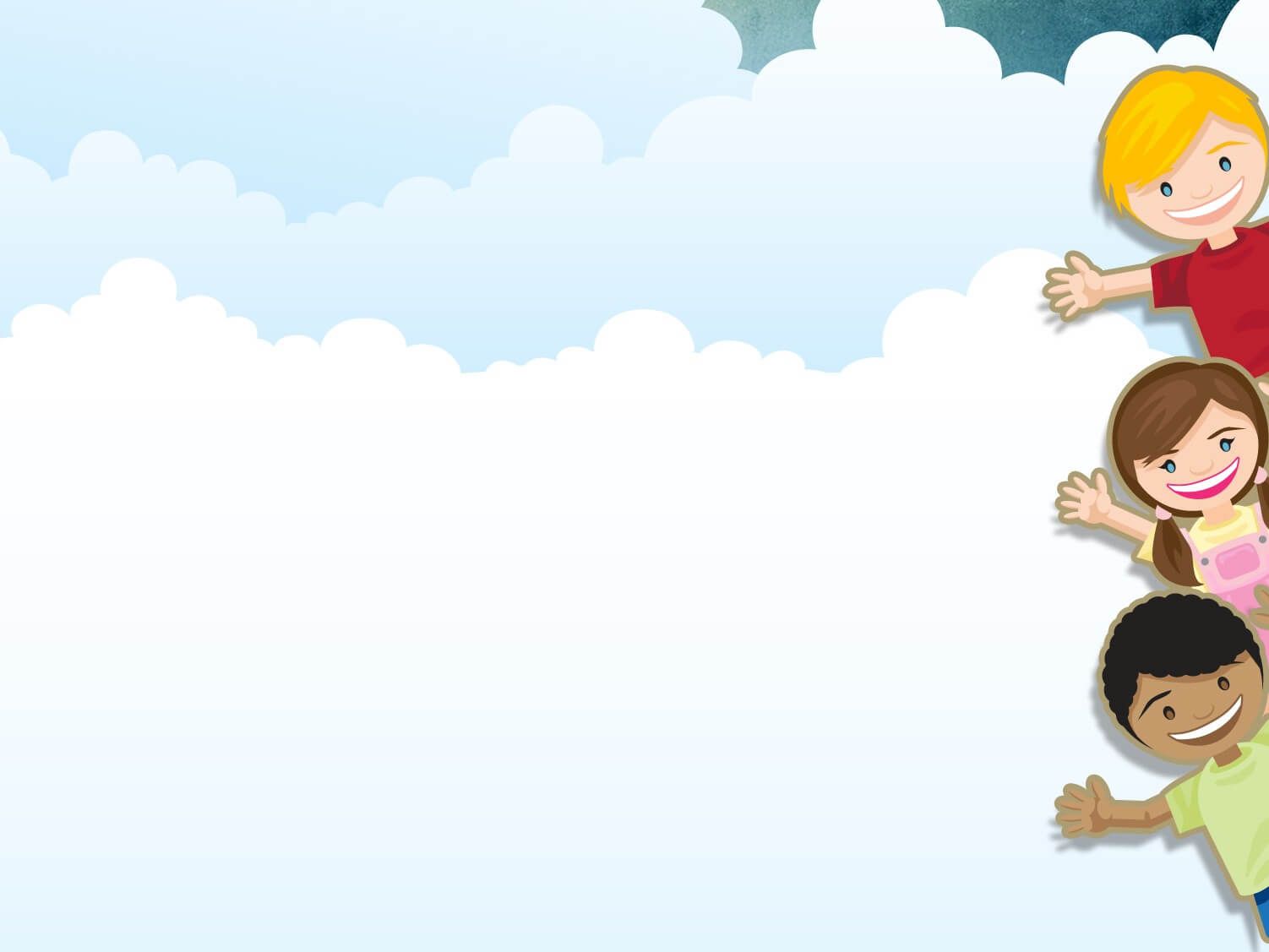 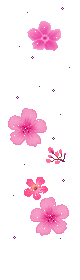 Phần 1: Tìm hiểu
Tham quan siêu thị mini
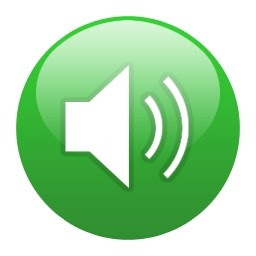 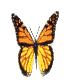 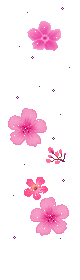 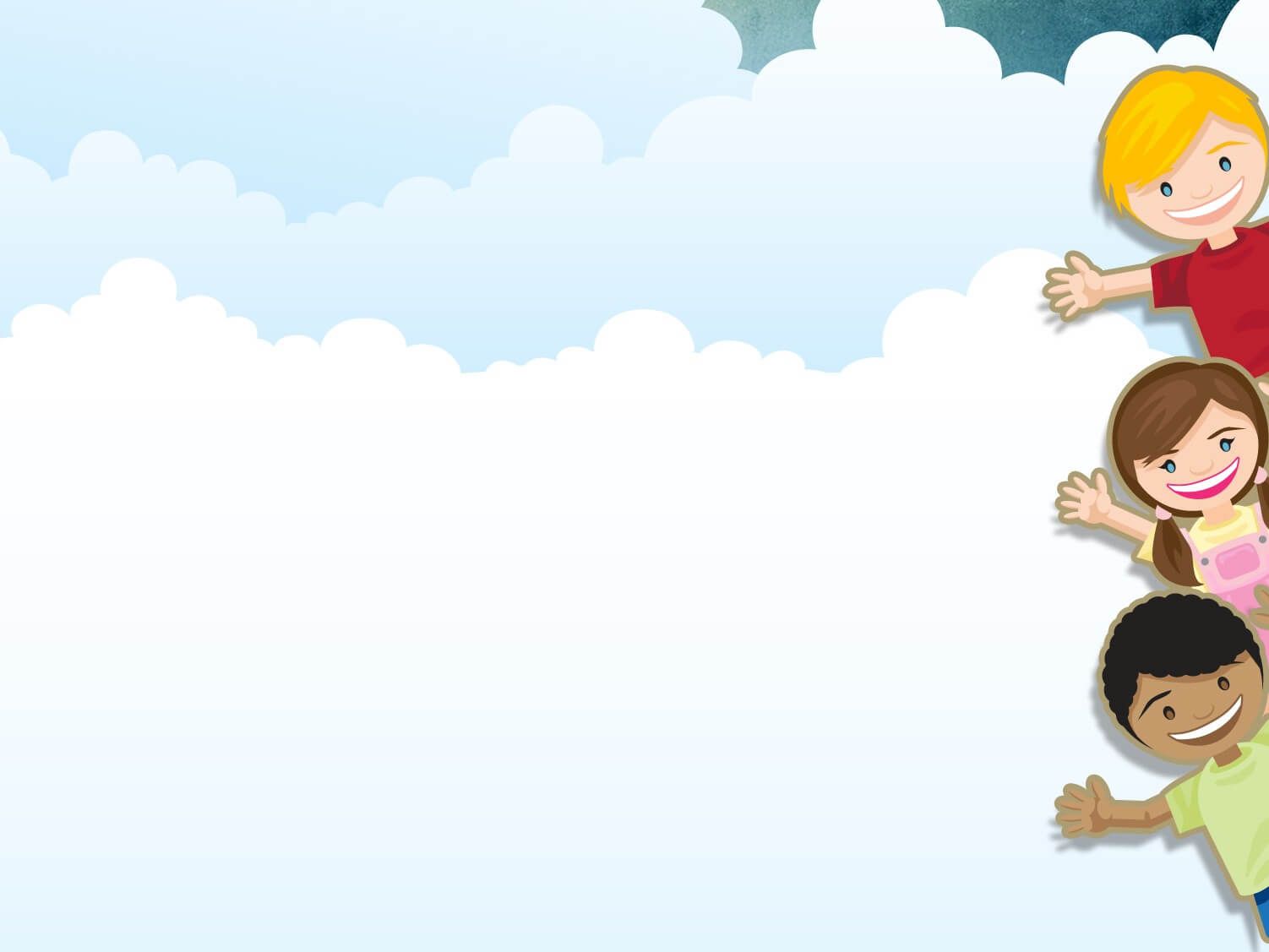 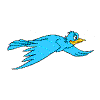 Phần 2: Cùng khám phá
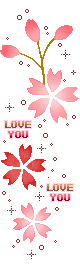 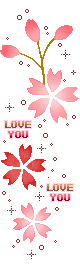 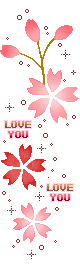 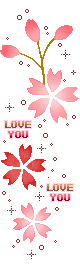 Hình tròn
Hình vuông
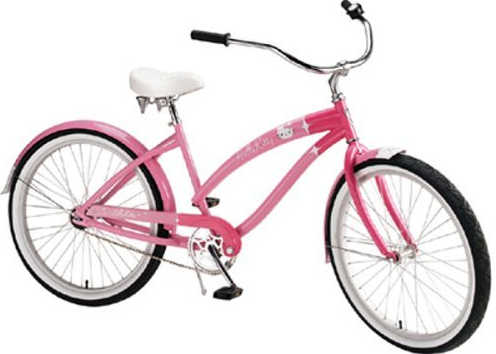 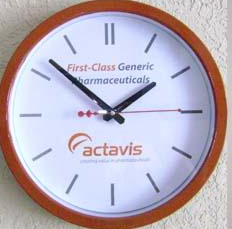 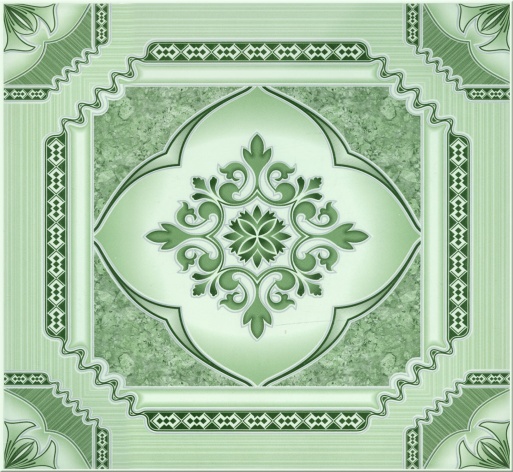 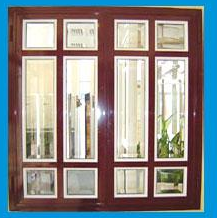 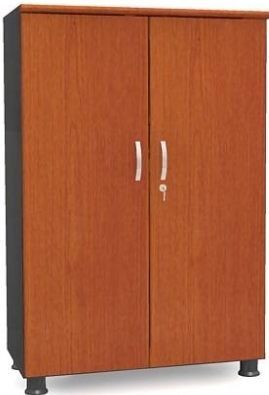 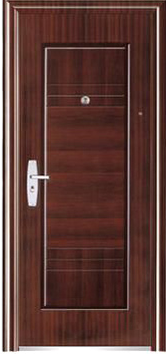 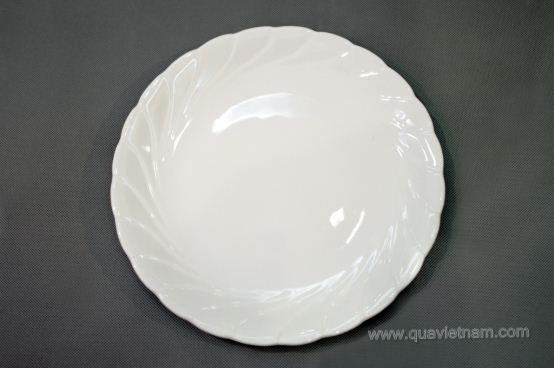 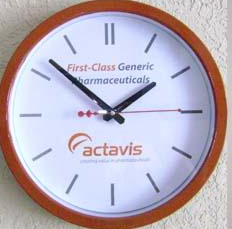 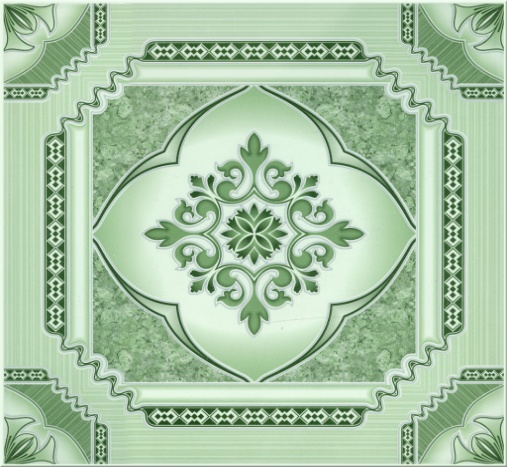 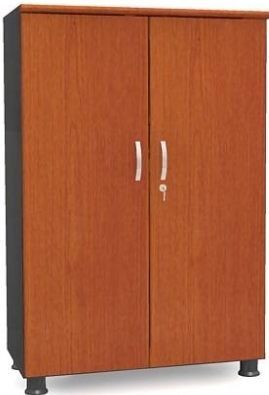 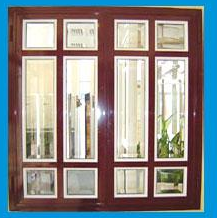 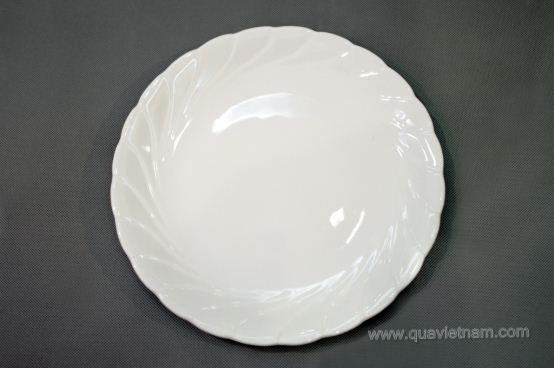 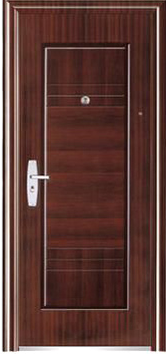 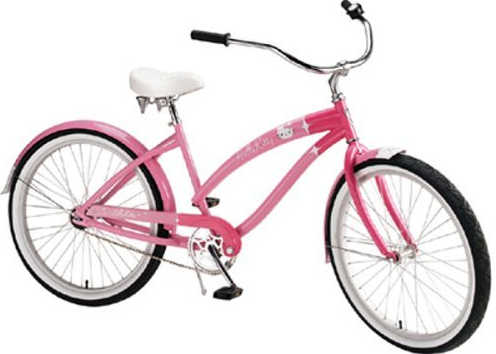 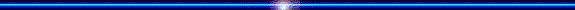 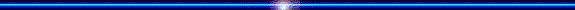 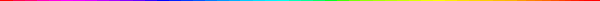 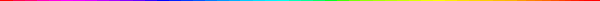 Hình gì xuất hiện?
Hình tròn
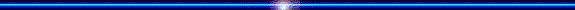 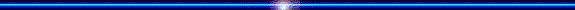 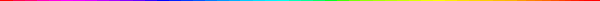 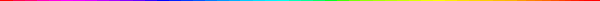 Hình gì xuất hiện?
Hình vuông
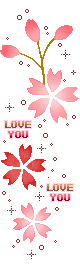 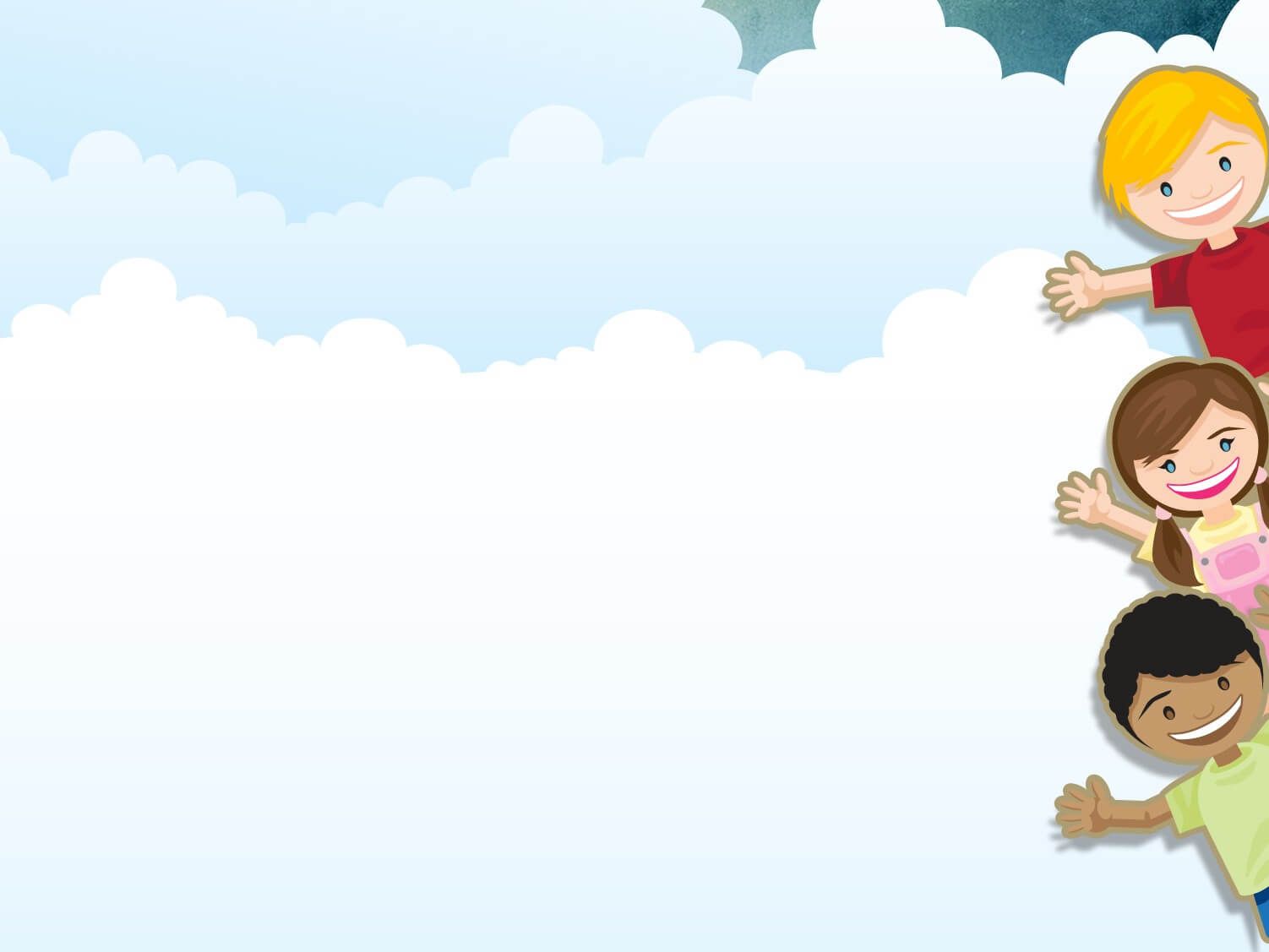 Luyện tập, củng cố
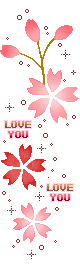 Phần 3: 
Ai thông minh hơn
Trò chơi 1: Thi xem ai nhanh
Trò chơi 2: Về đúng nhà
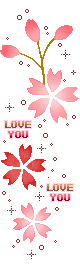 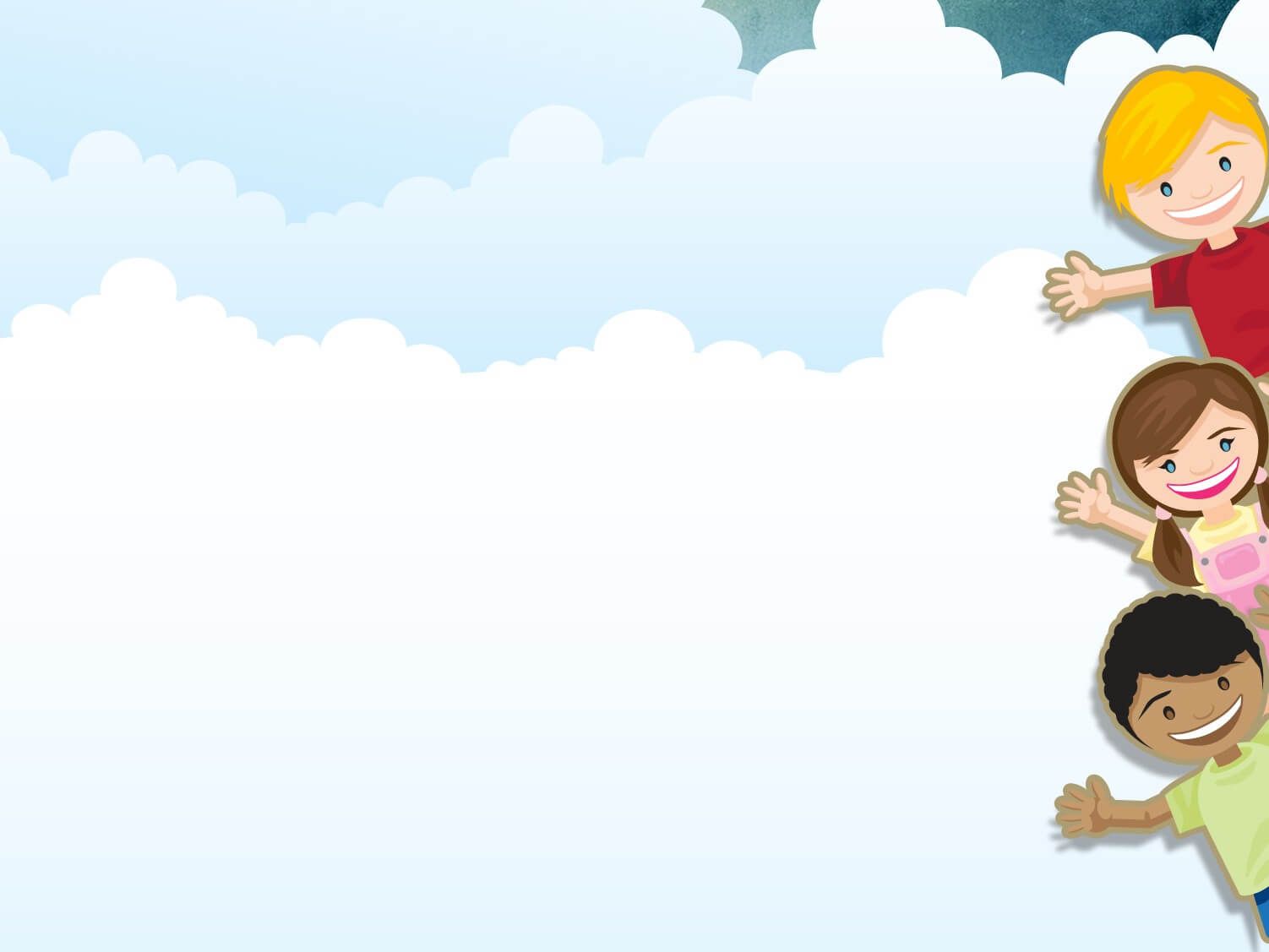 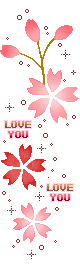 Trò chơi 2:
Về đúng nhà
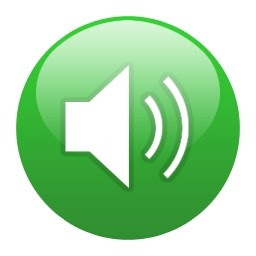 TRƯỜNG MẦM NON CẨM PHONG
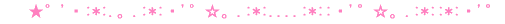 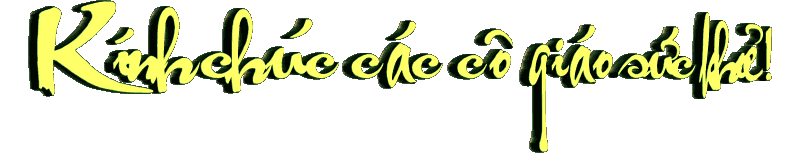 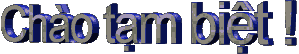